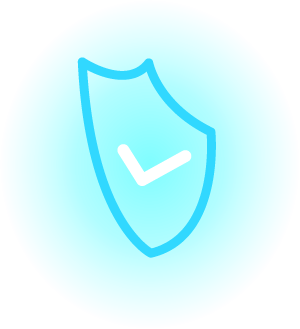 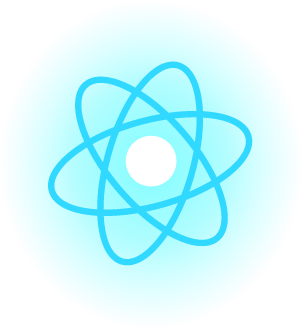 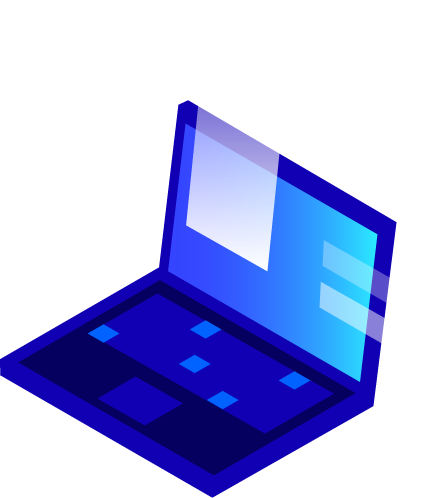 Processadores i5
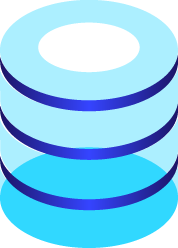 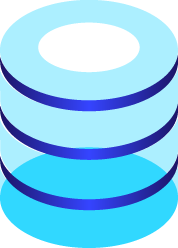 Augusto Victor
João Douglas
Rafael Azevedo
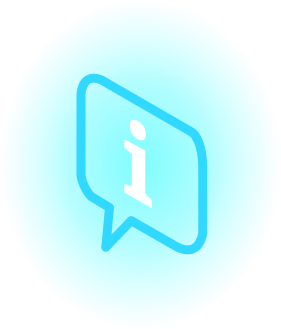 O que é um processador?
Um processador, também conhecido como CPU (Unidade Central de Processamento), é um componente essencial em todos os dispositivos eletrônicos, desde computadores pessoais e laptops até smartphones, tablets e até eletrodomésticos modernos.

O processador é como o cérebro de um dispositivo, responsável por realizar operações matemáticas, lógicas e de controle que permitem que o dispositivo realize suas funções específicas.
2
Arquitetura do processador i5
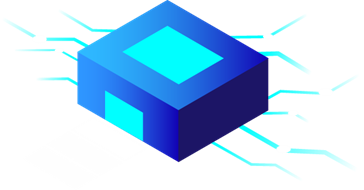 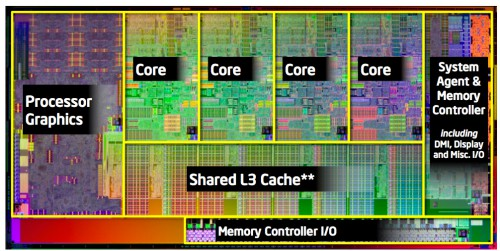 3
Socket processador
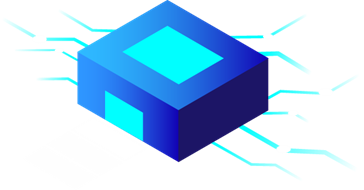 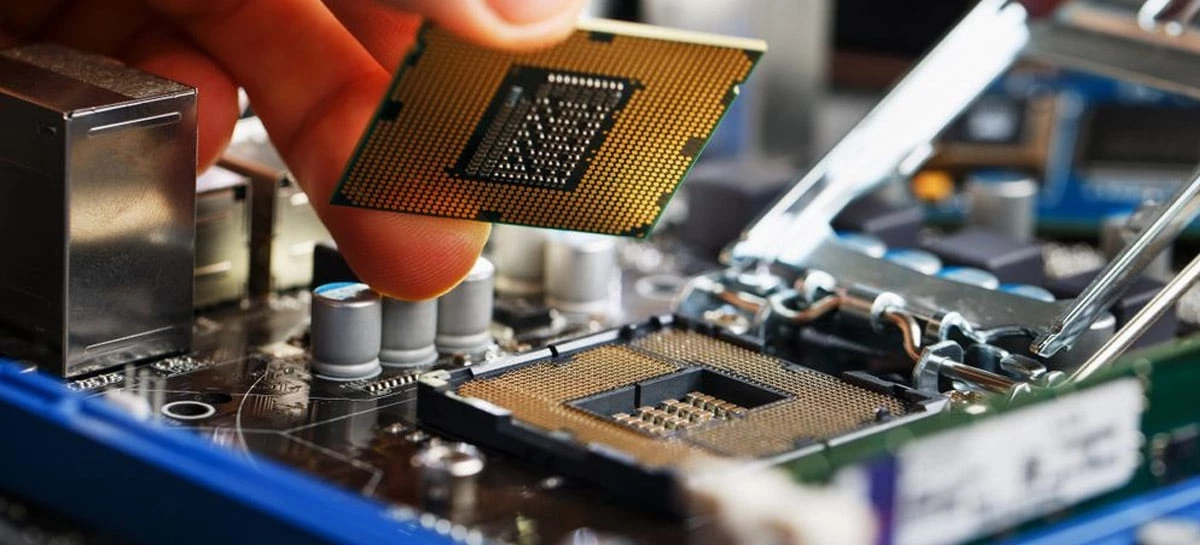 4
Quantidade de núcleos
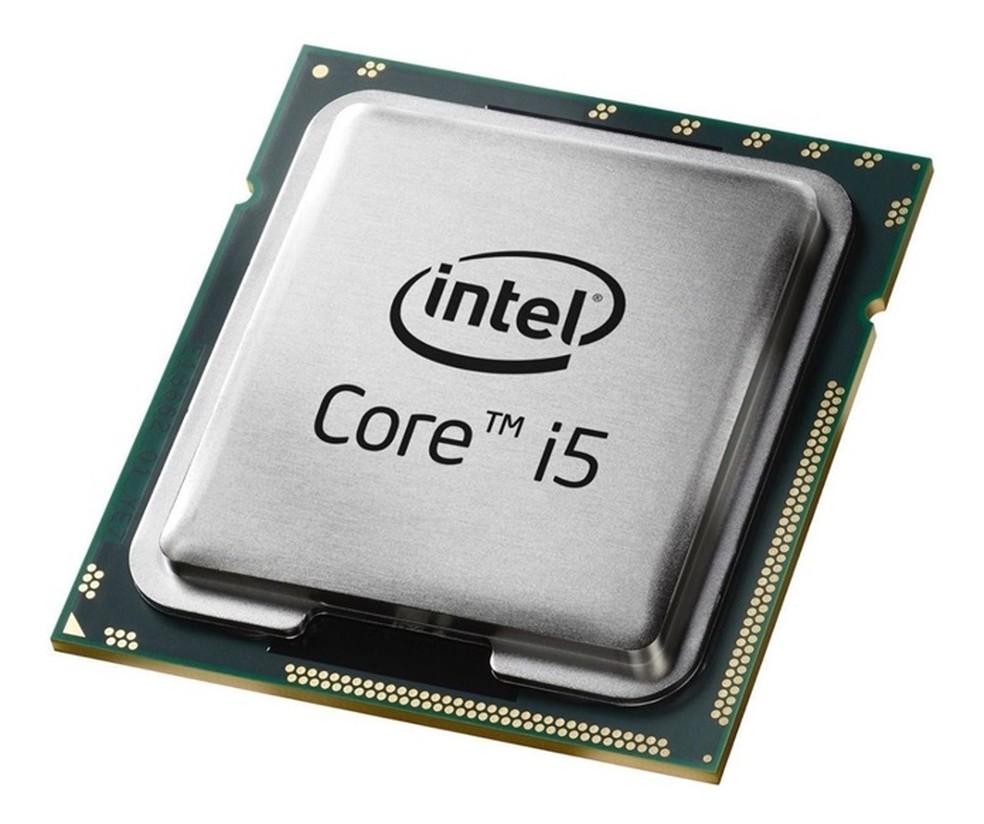 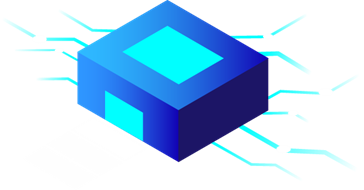 5
Hyperthreading
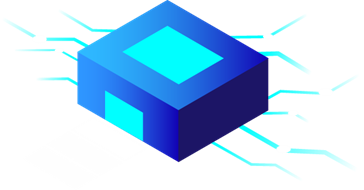 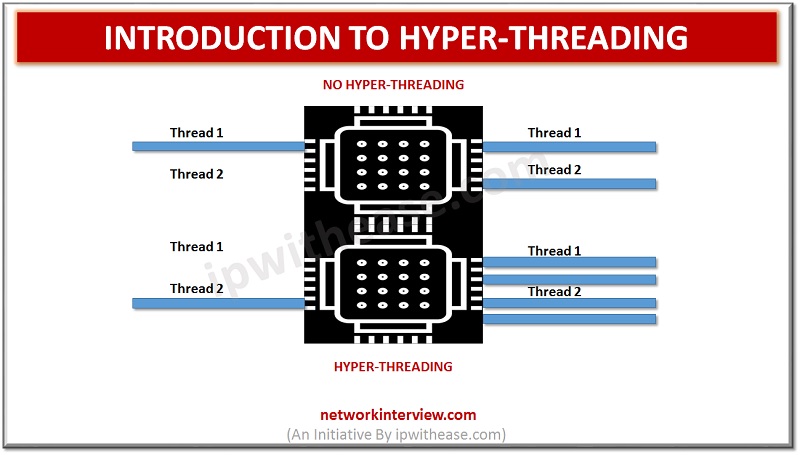 6
Velocidade
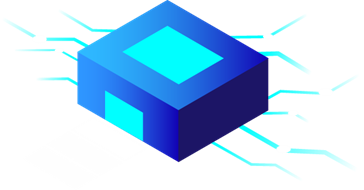 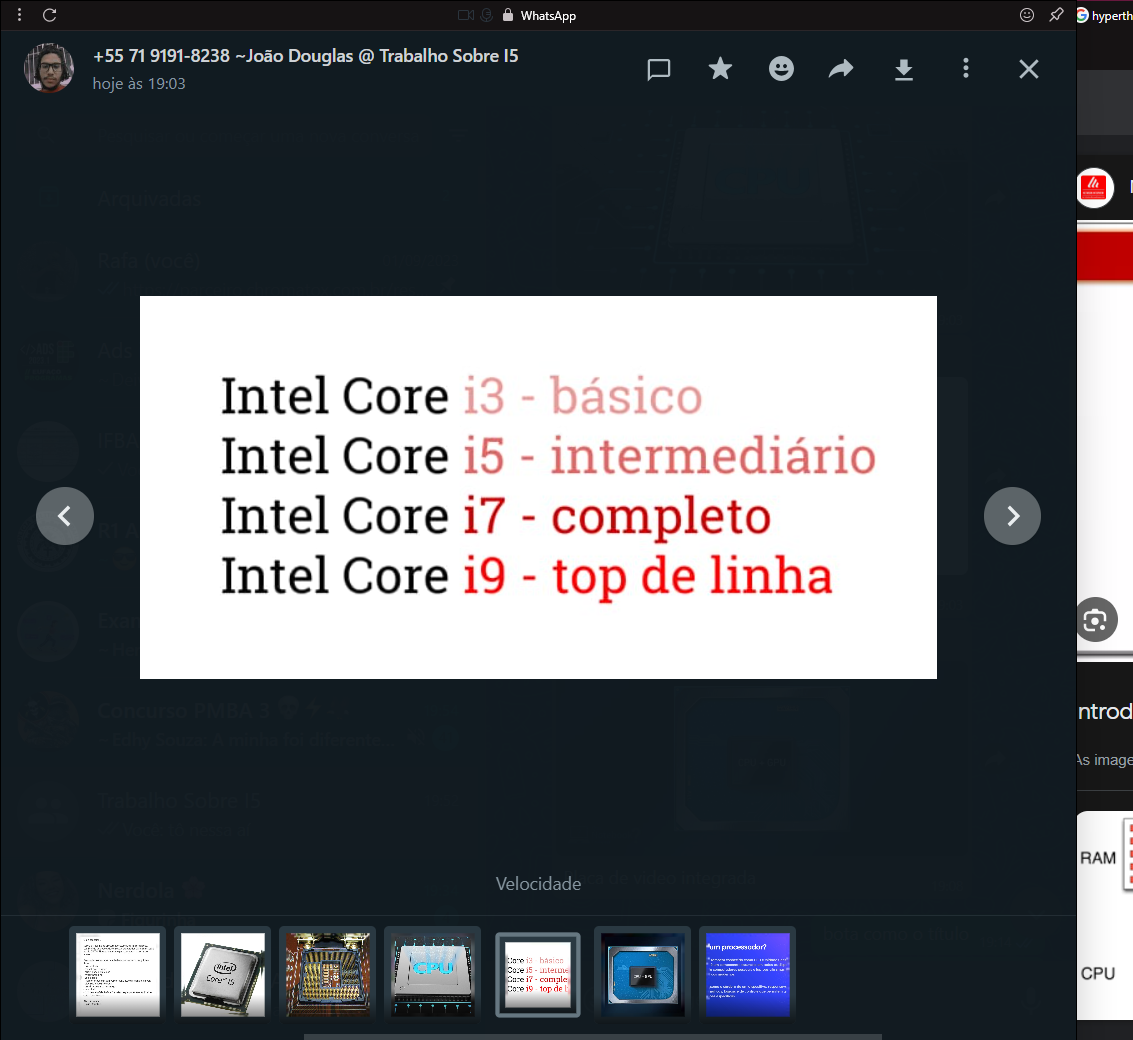 7
Memória cache disponível
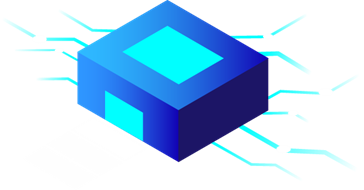 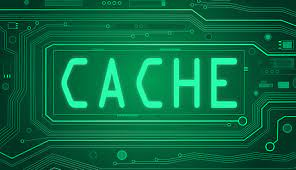 8
Organização da cache em níveis
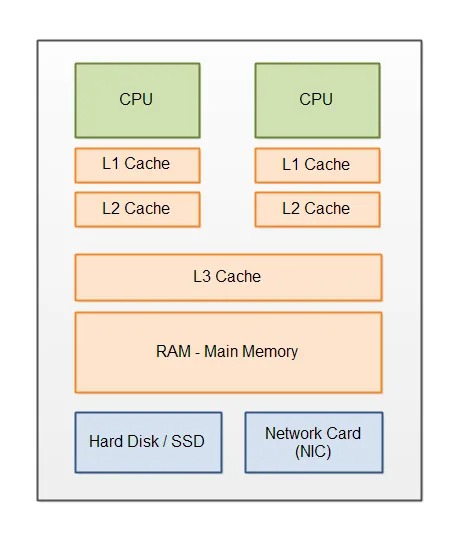 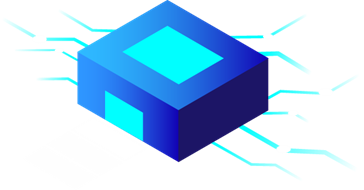 9
Placa de vídeo integrada
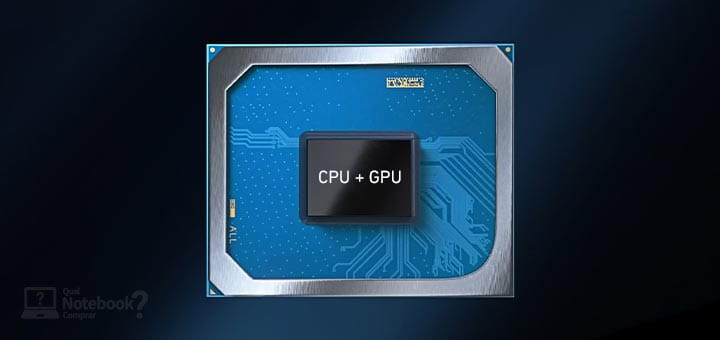 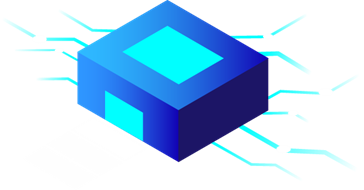 10
Quesitos de gasto de energia
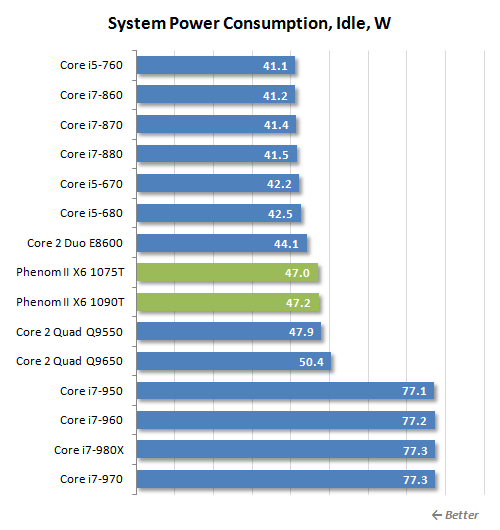 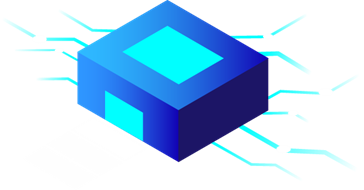 11
Overclock
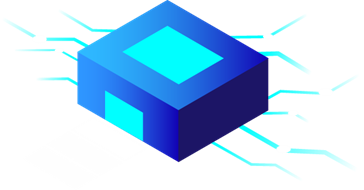 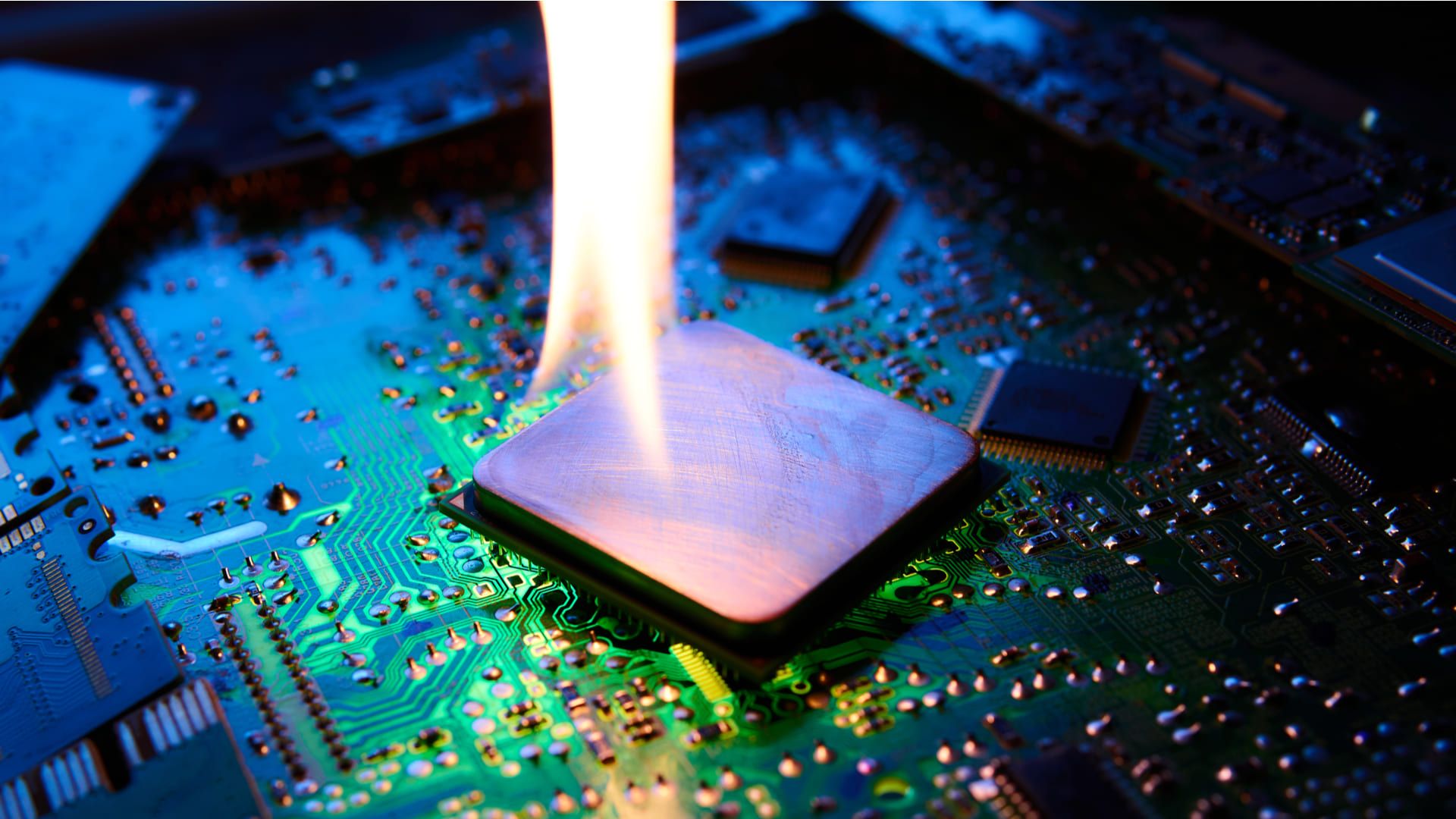 12
Tipo de memória RAM E frequências que podem ser utilizadas
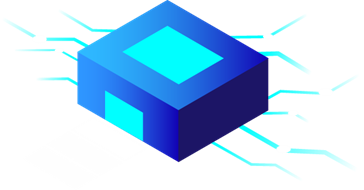 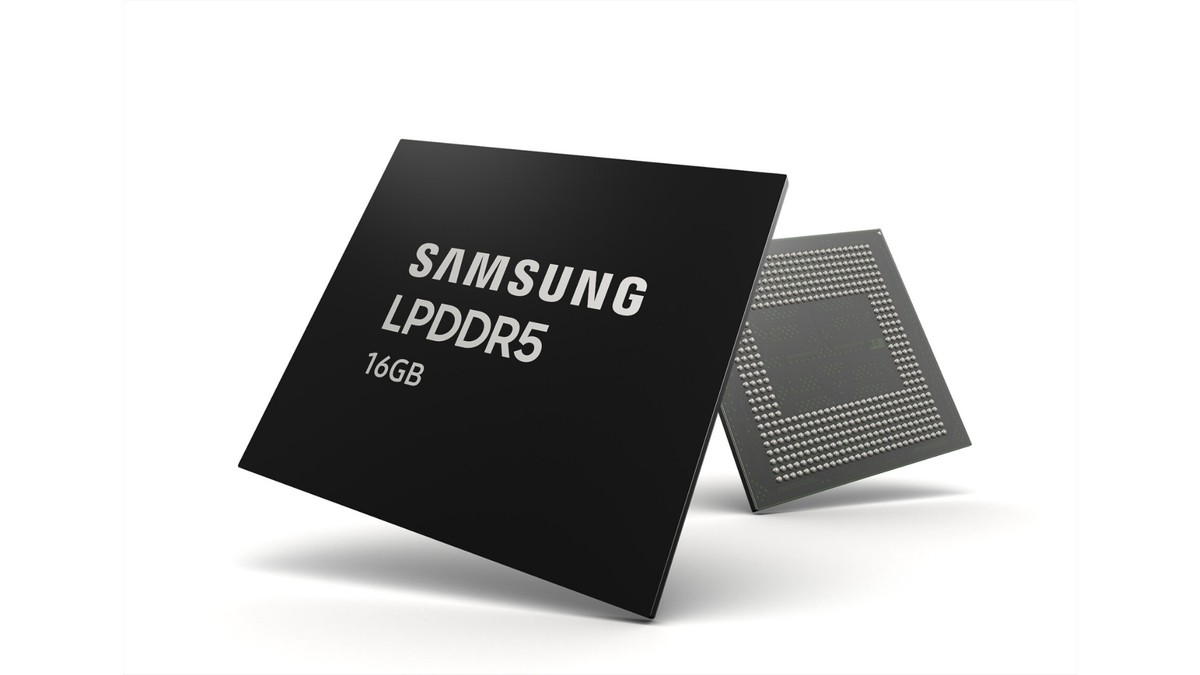 RAM LPDDR5  16Gb Samsung
13